Zahlen Daten Fakten

Finanzdaten der Novitas BKK
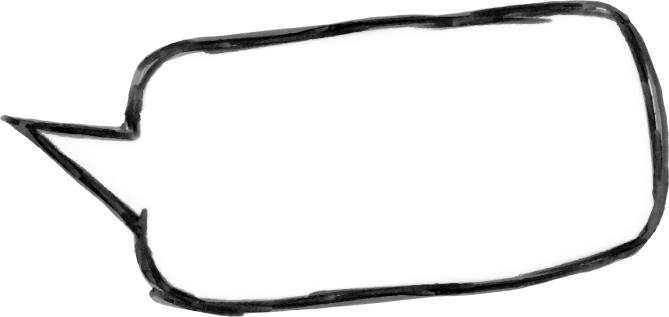 1. Quartal 2023
1. Quartal 2023
- 2 -